Озеленение объектов общего пользования
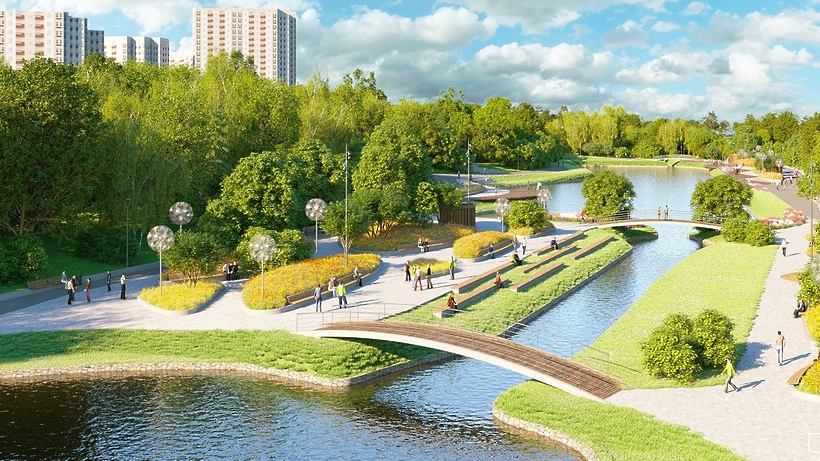 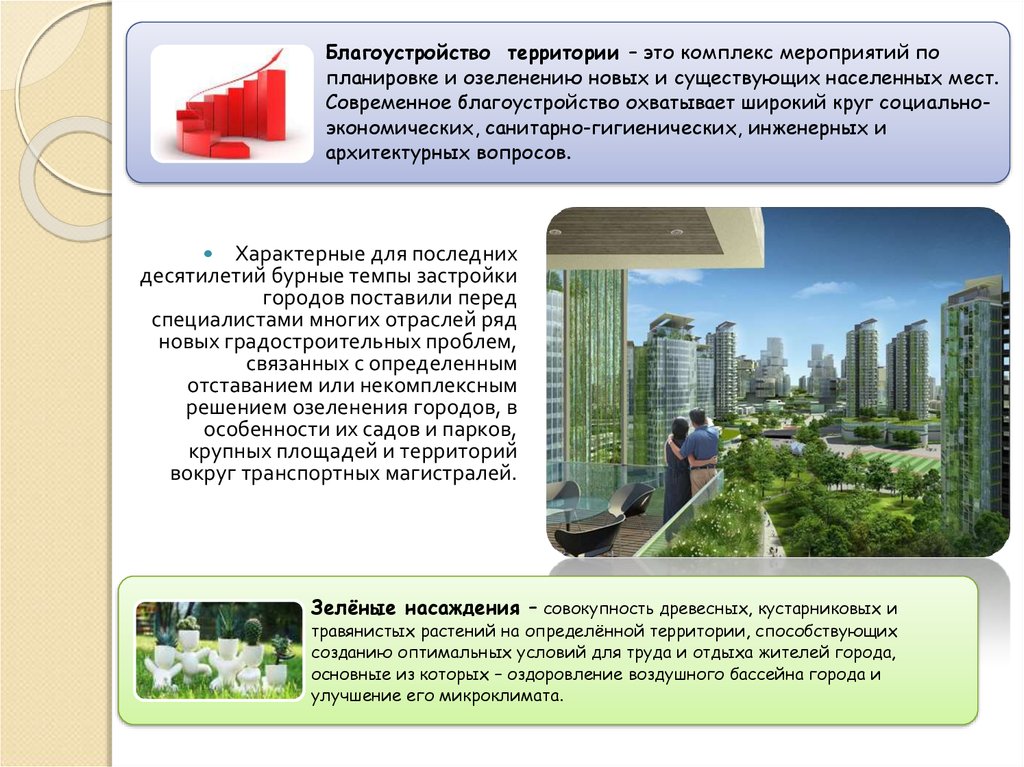 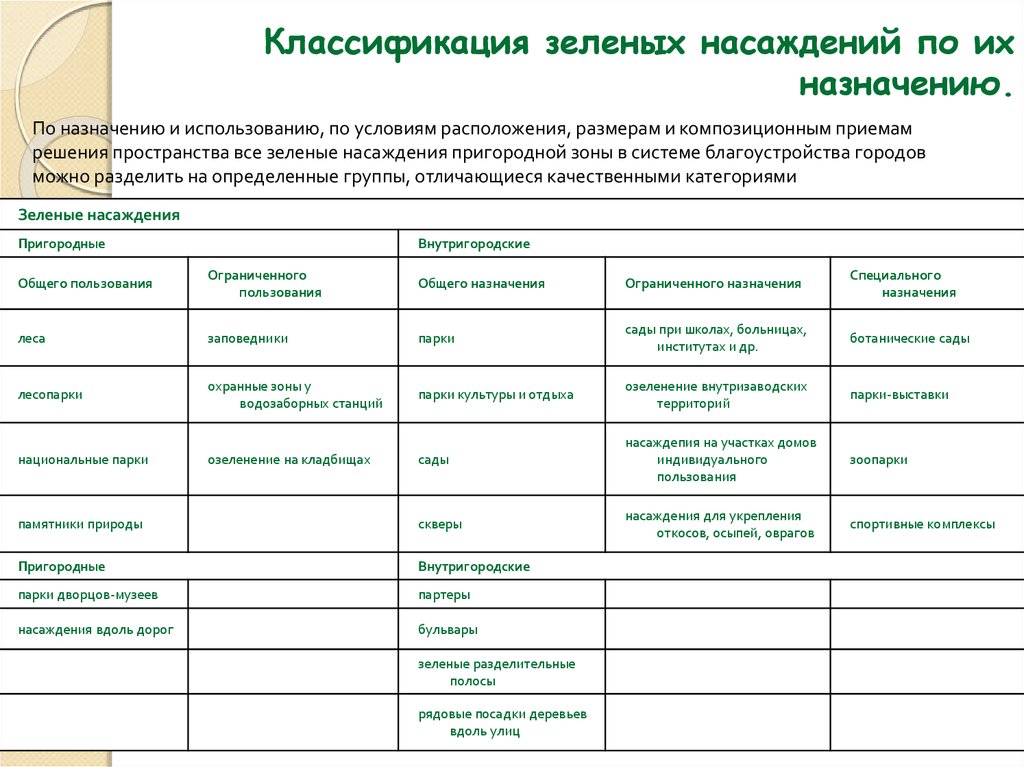 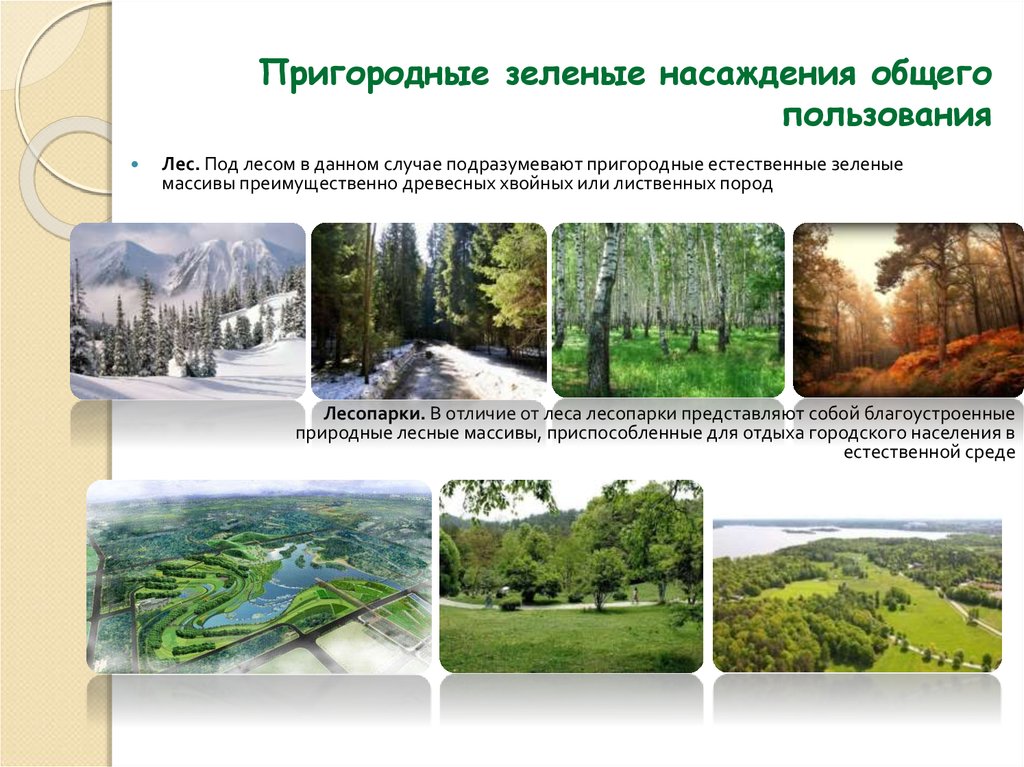 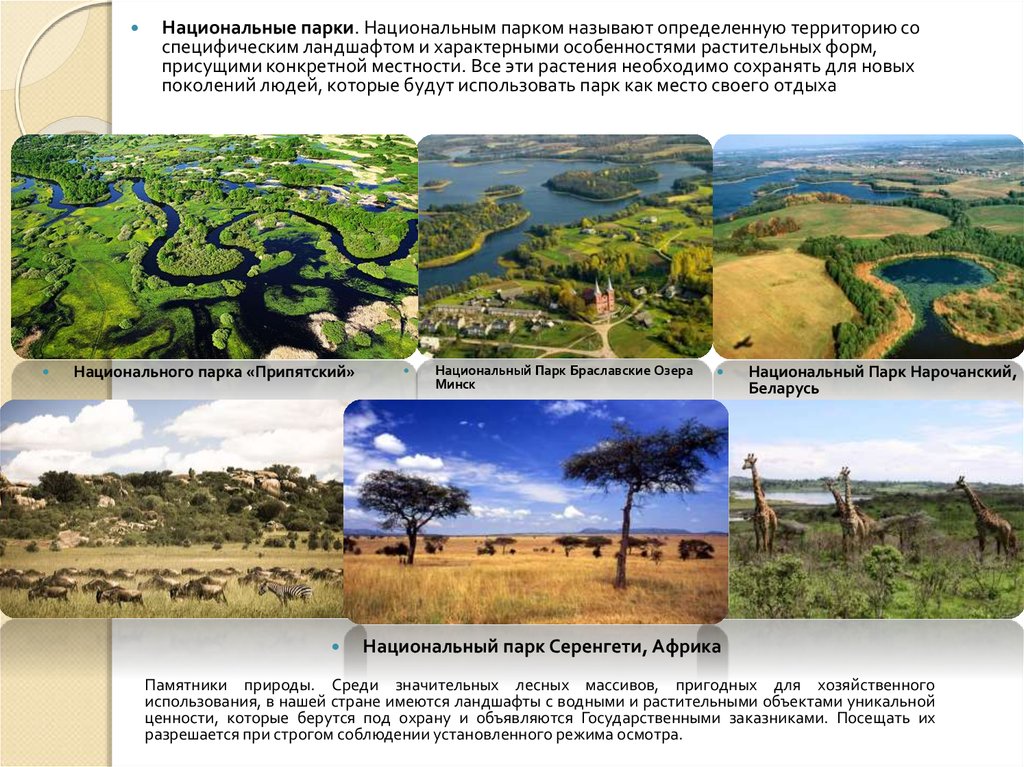 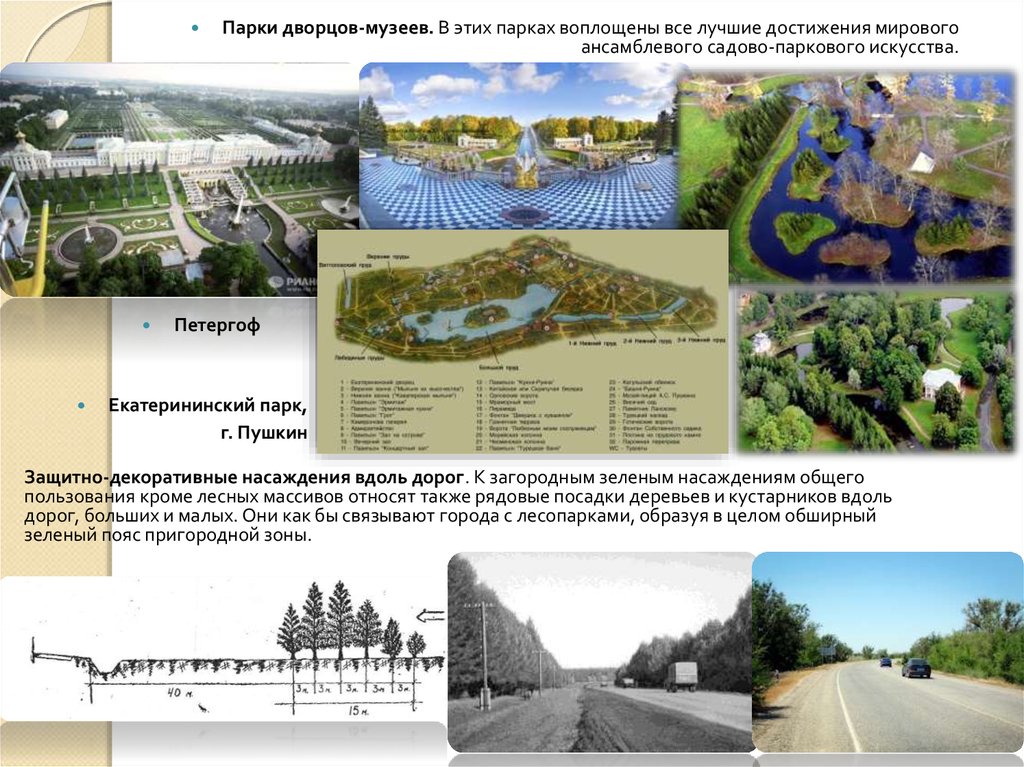 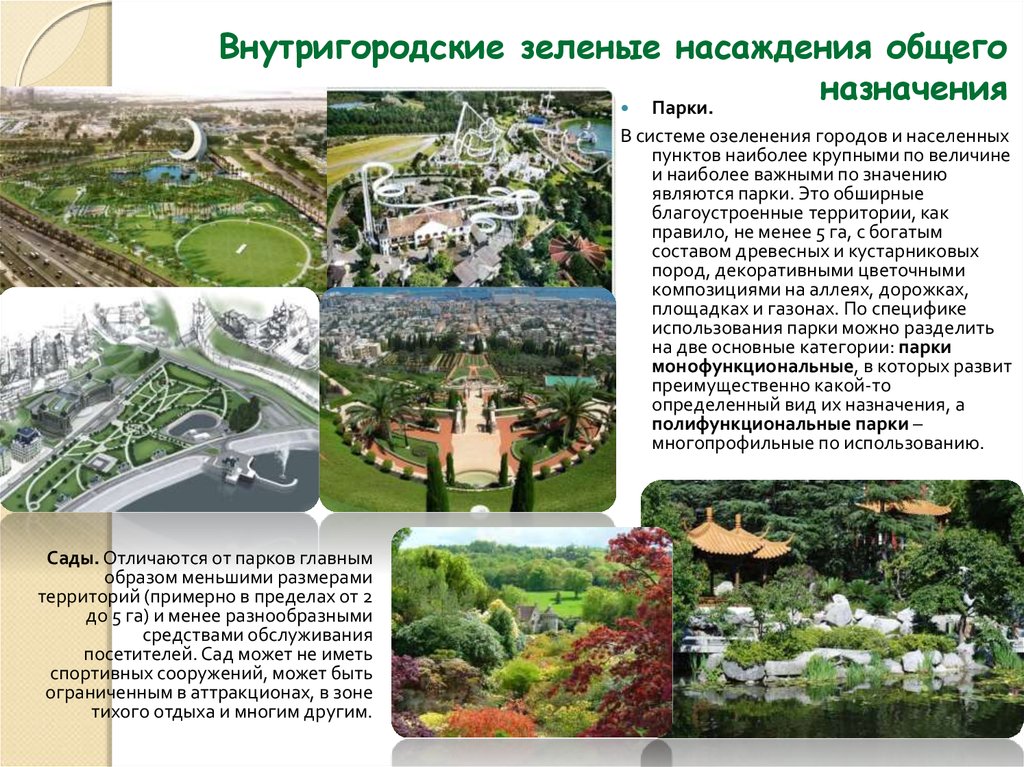 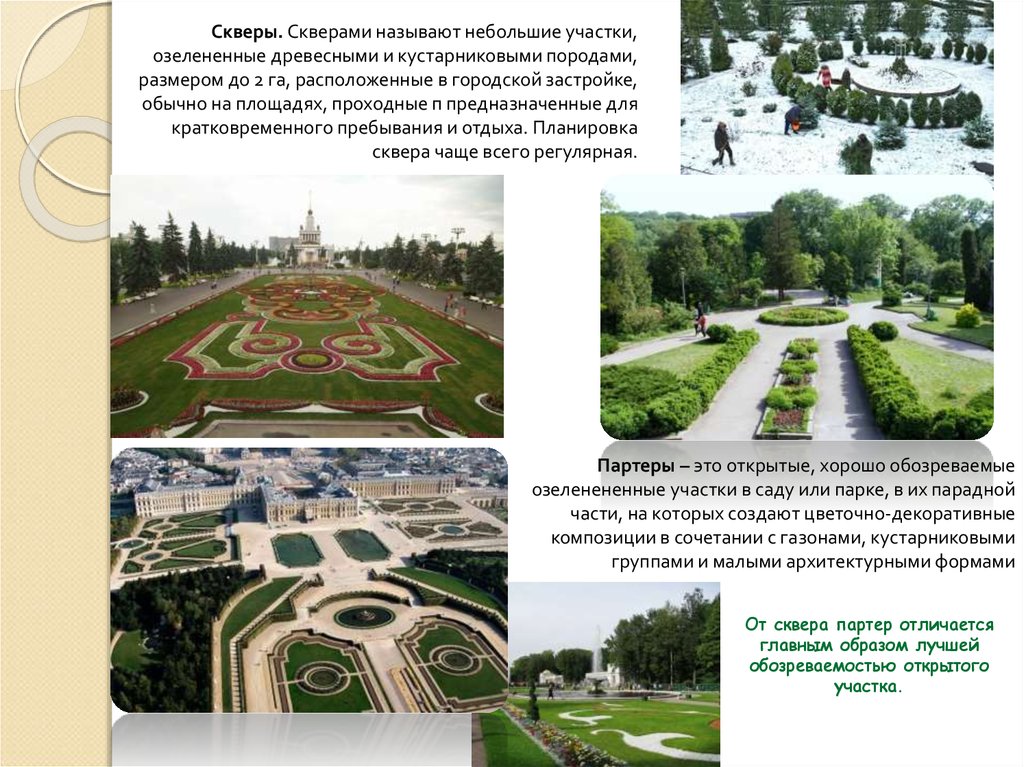 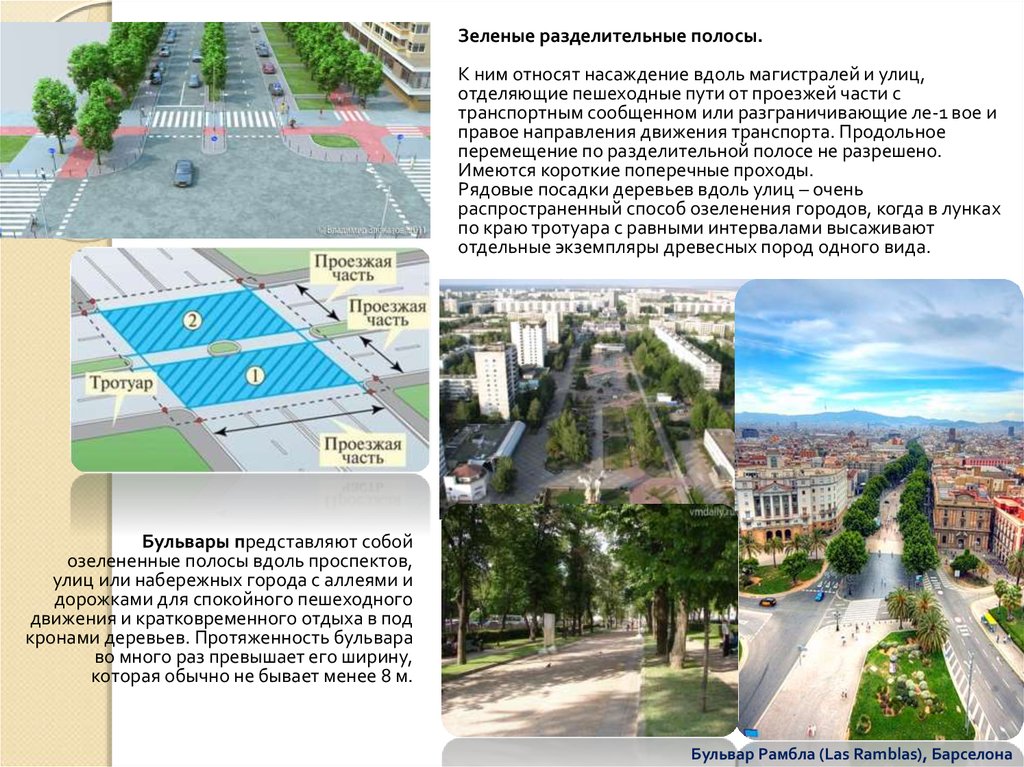 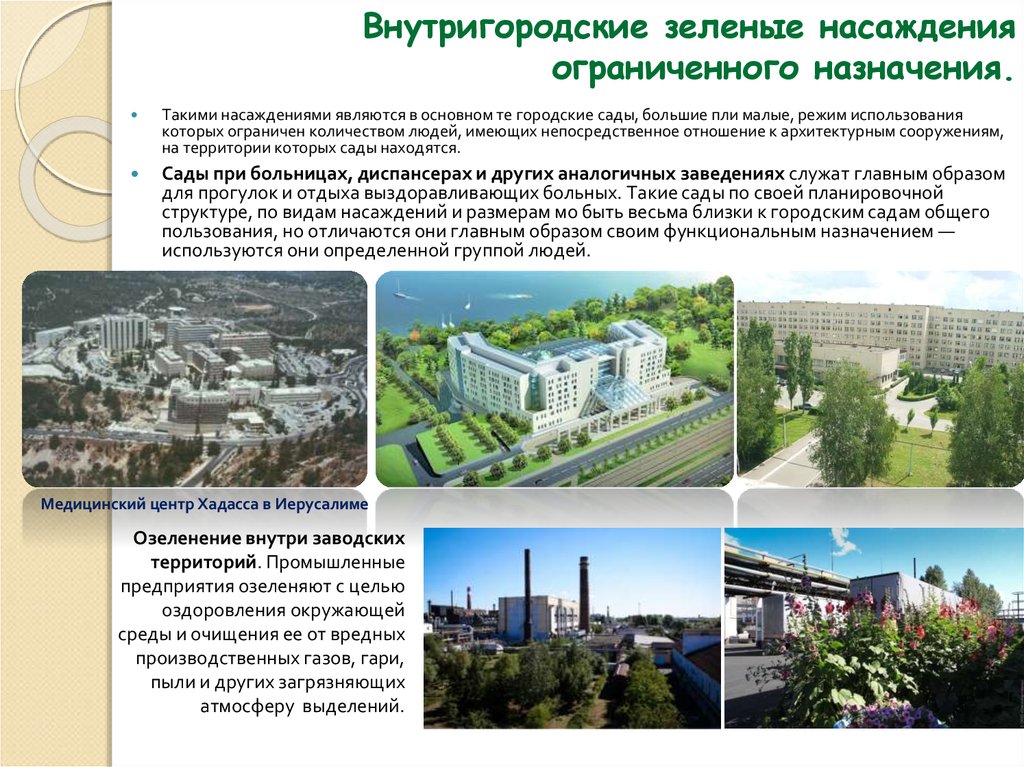 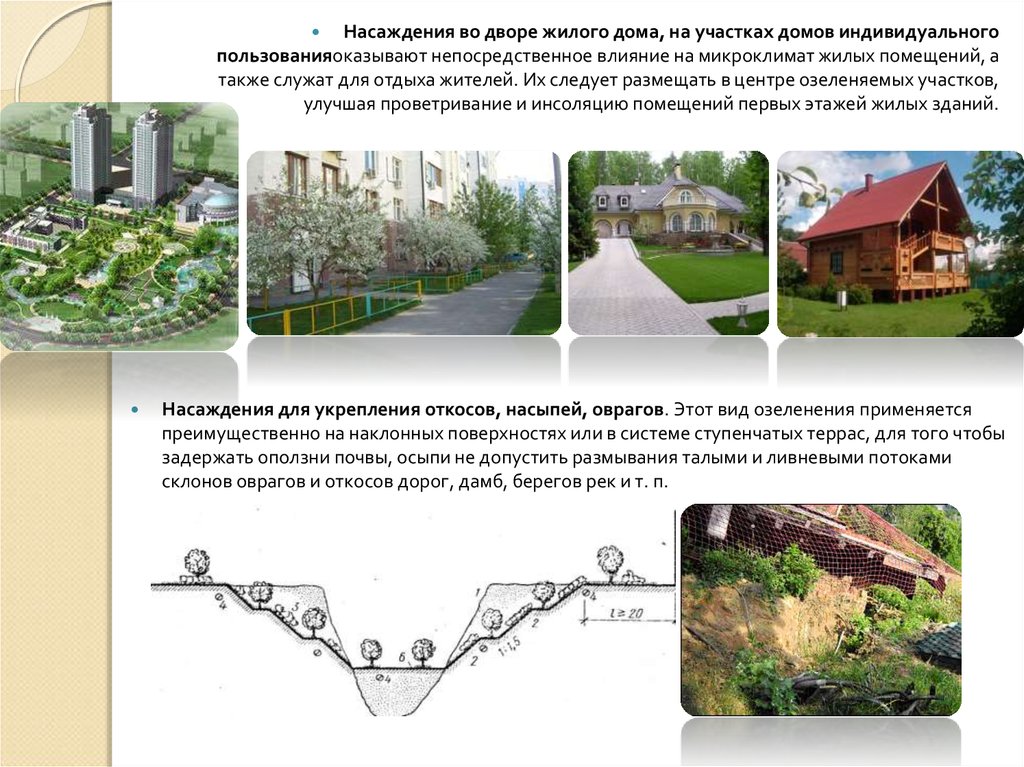 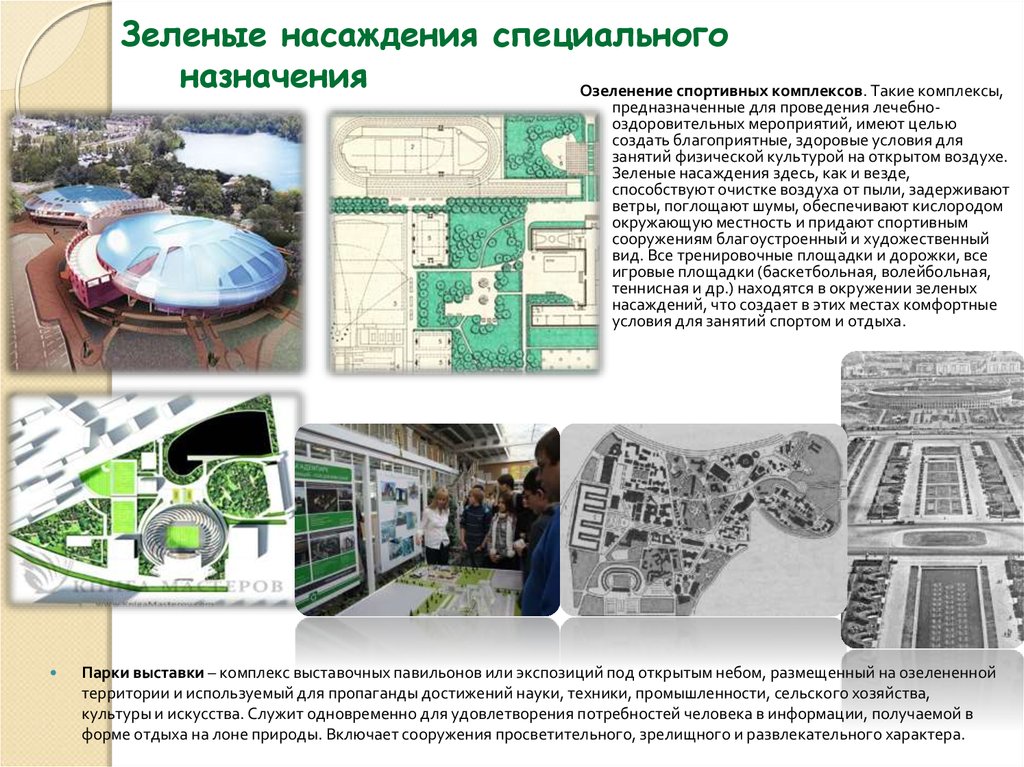 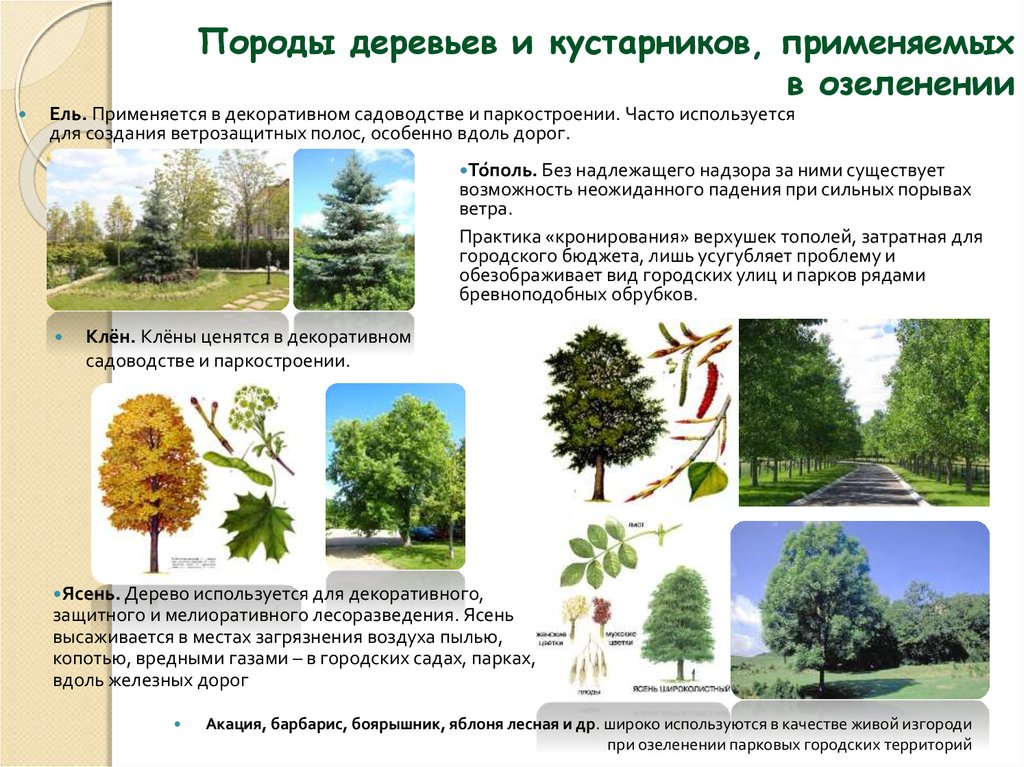 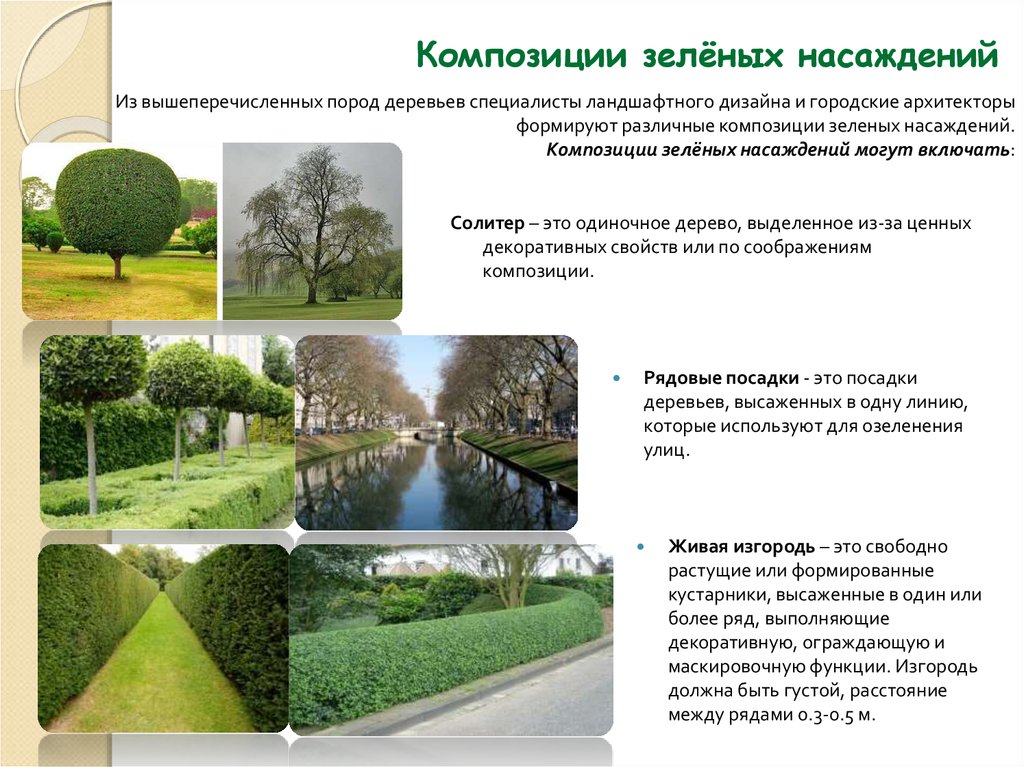 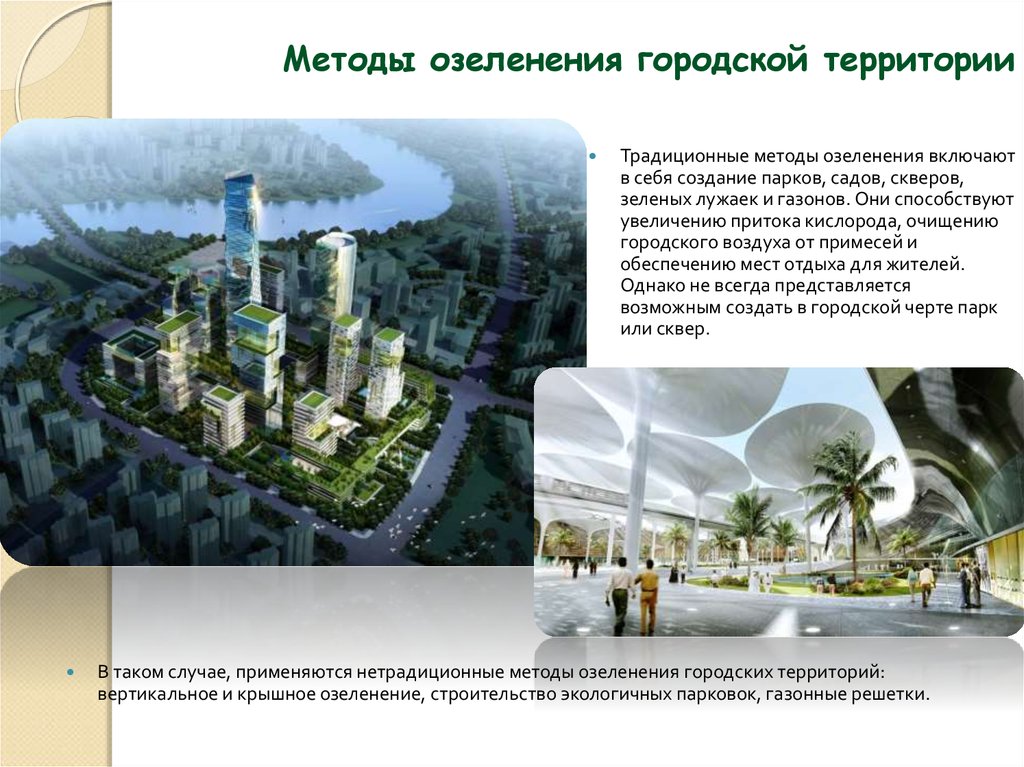 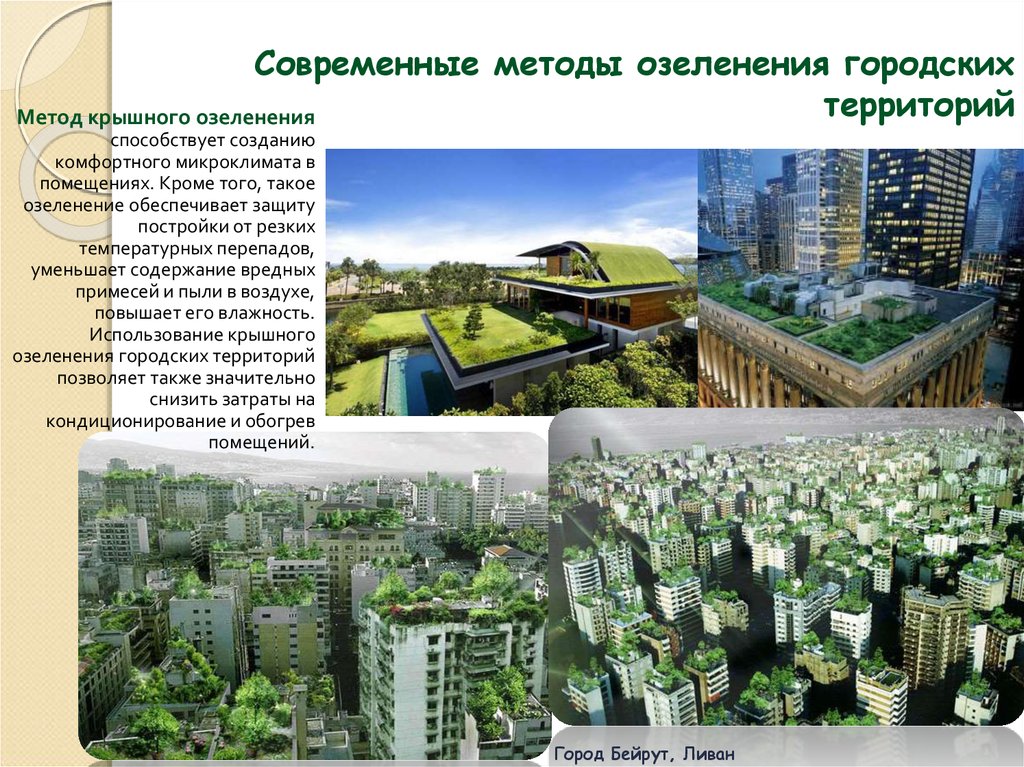